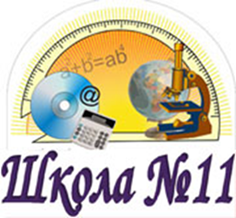 Евгений Рылов – герой Советского Союза
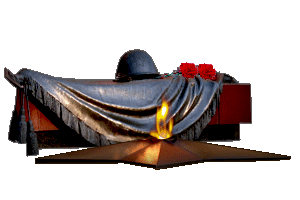 Исполнитель: Рябчик Алиса, 
ученица 8 А класса;
Руководитель: Вальковская Ольга Ильинична
«Я хочу, чтобы в вашей школебыла память о моем сыне»
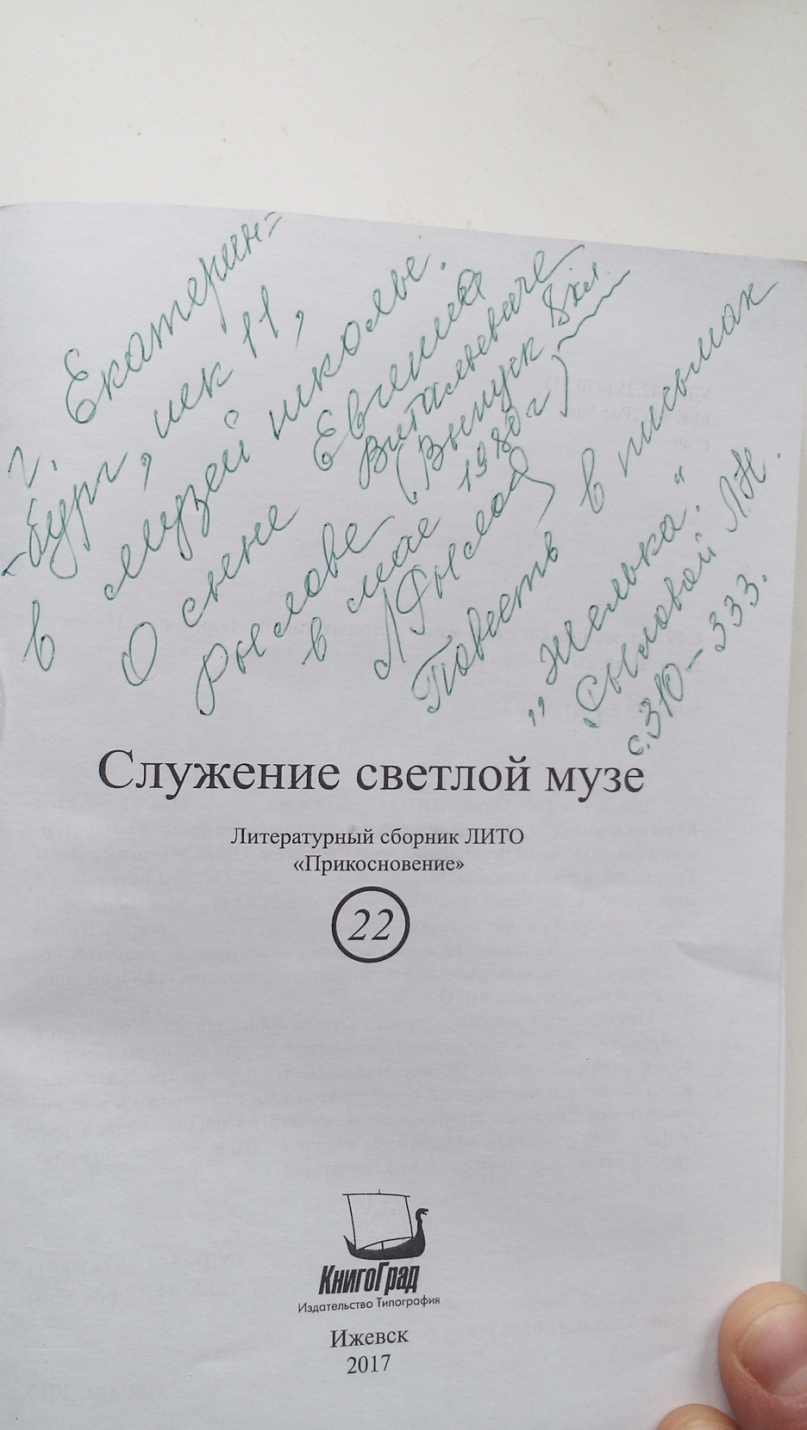 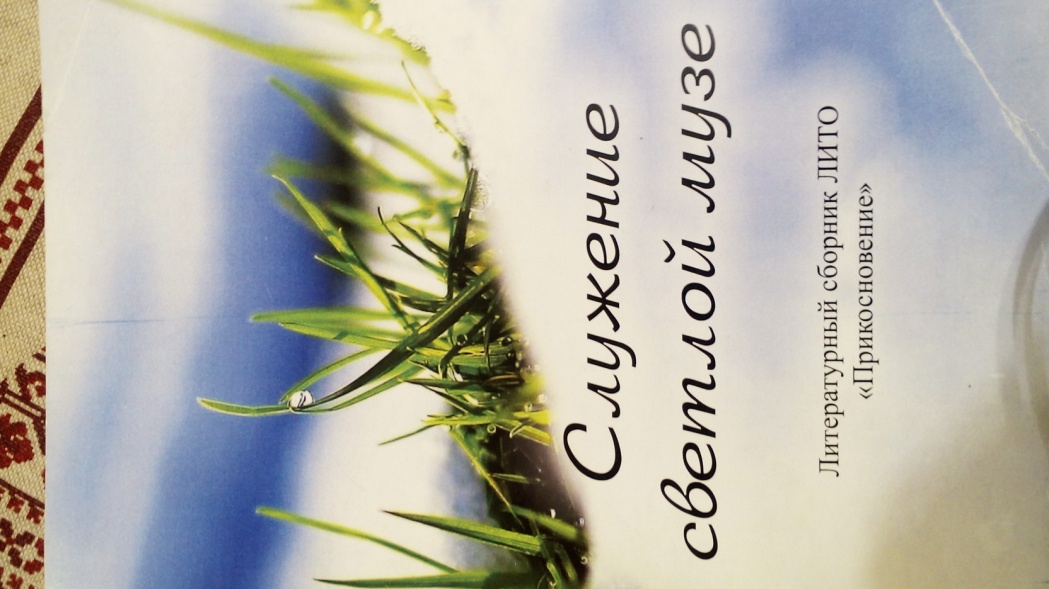 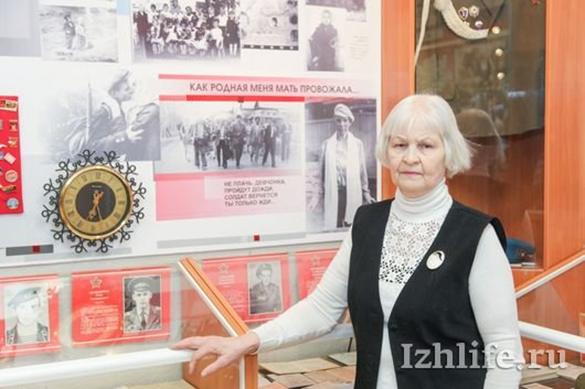 Цель и задачи
Цель проекта: воссоздание биографии и портрета воина-афганца — Евгения Рылова.

	Задачи: 
- реферирование литературы об участии СССР в Афганской войне- осуществление поиска фактических материалов о Евгения
- воссоздание его личностного портрета на основе писем
- содействие увековечиванию памяти о нем в нашей школе
Предмет и объект
Объект исследования: 
участие в афганской войне ОКСВ.

Предмет исследования: 
судьба героя-афганца — Евгения Рылова.
Школьные годы
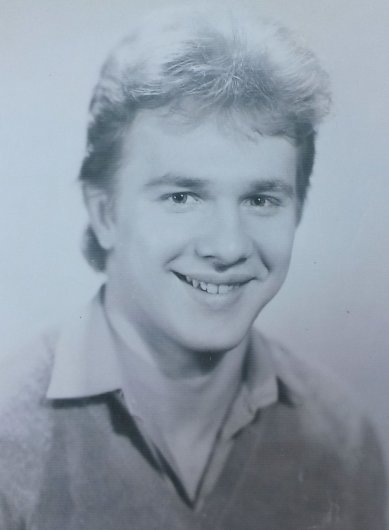 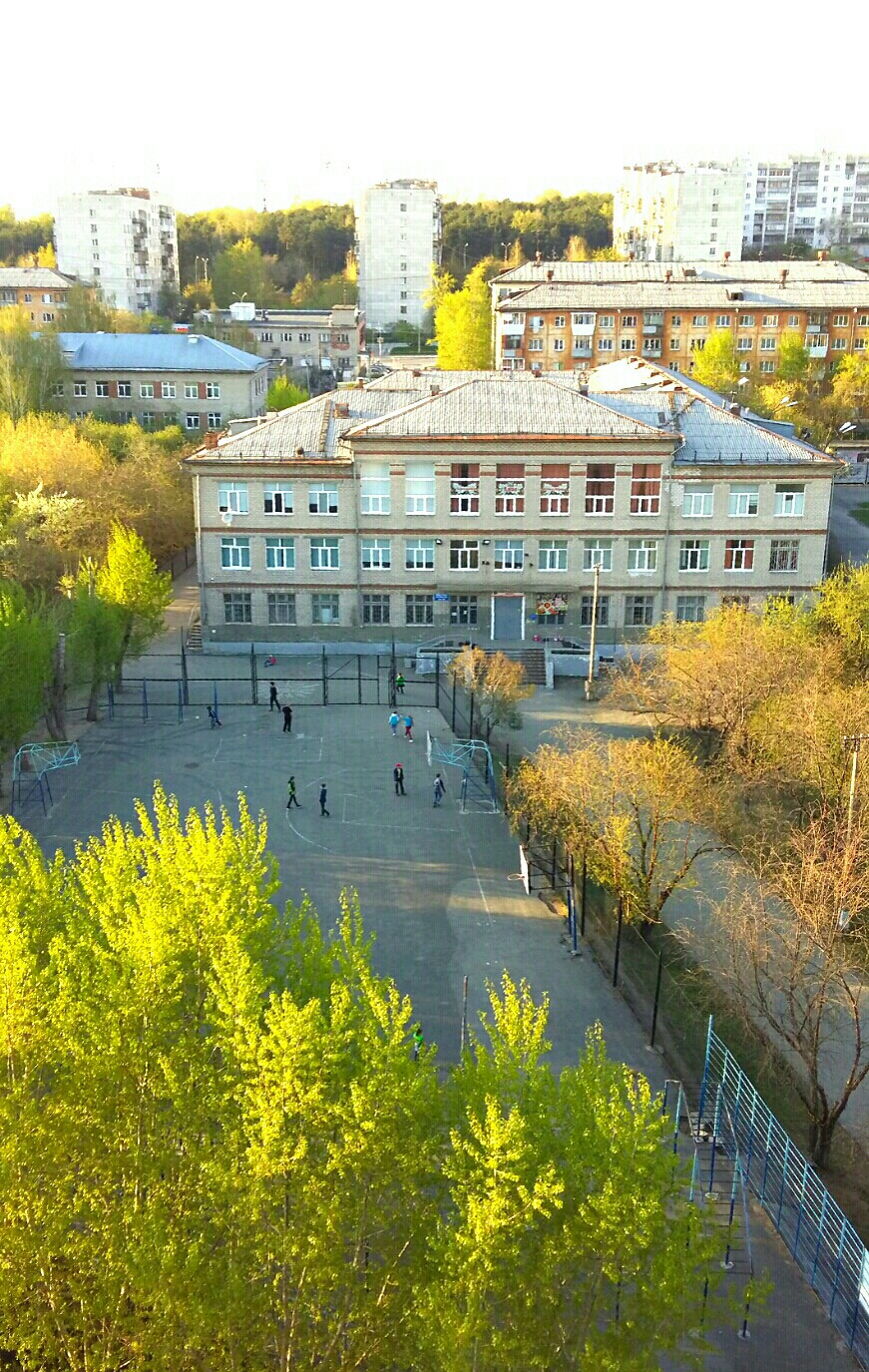 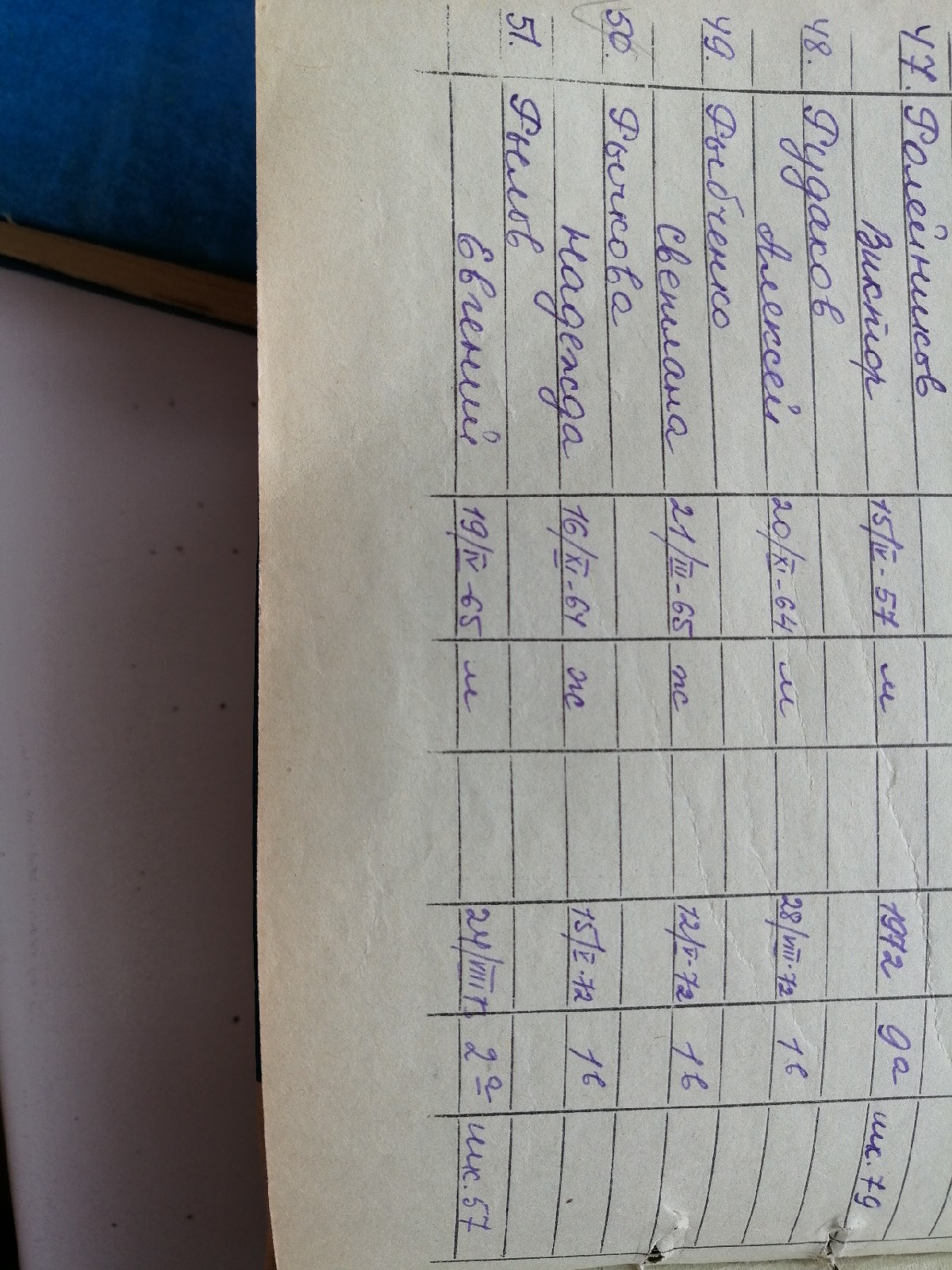 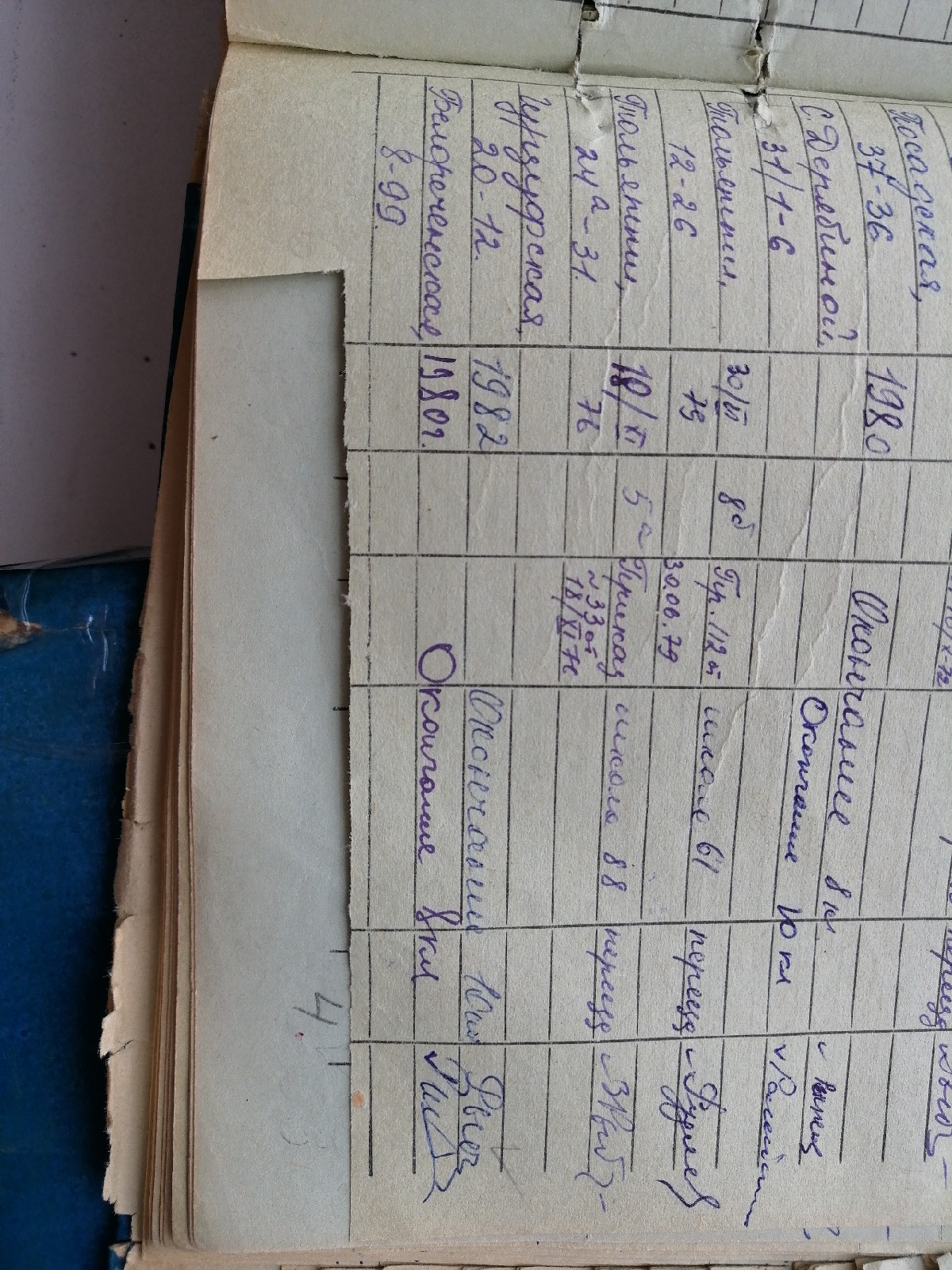 Ижевское профессионально-техническое училище №3
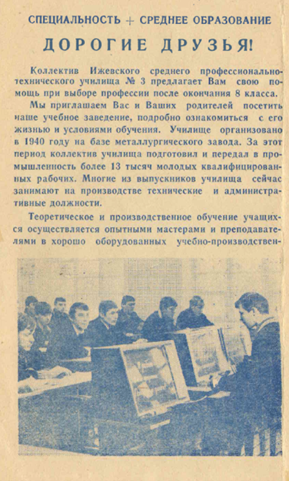 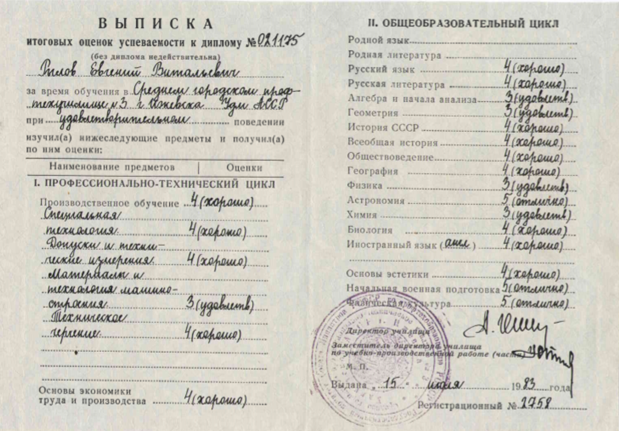 Армейские годы
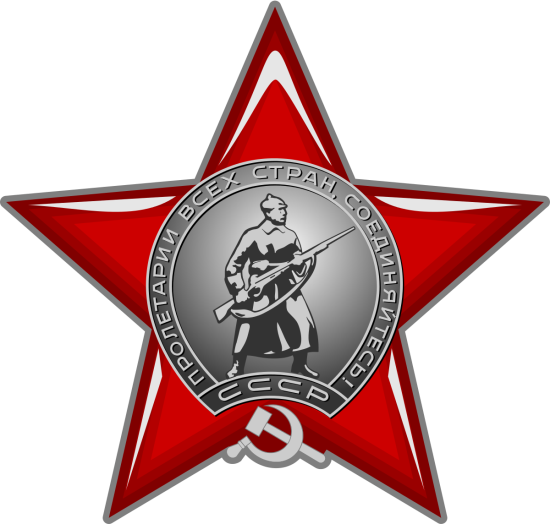 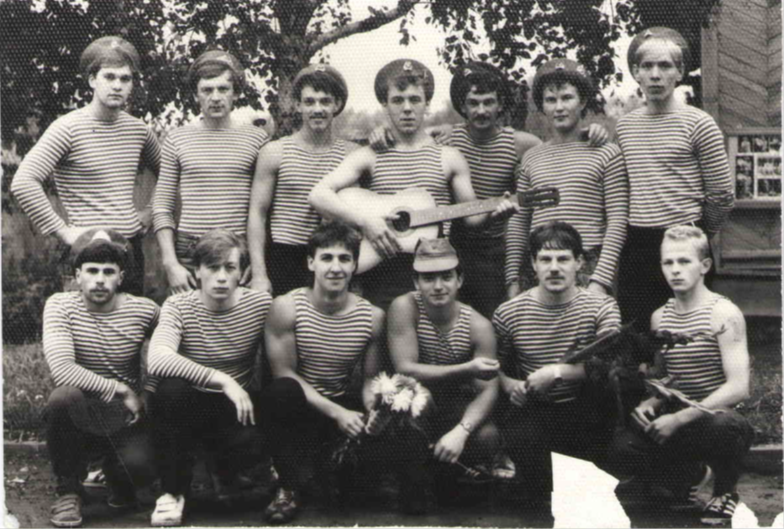 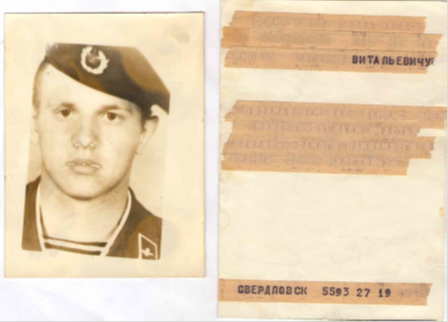 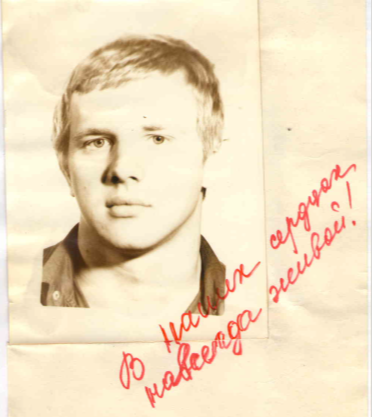 103 полк 44-ой воздушно-десантной дивизии
Урок мужества
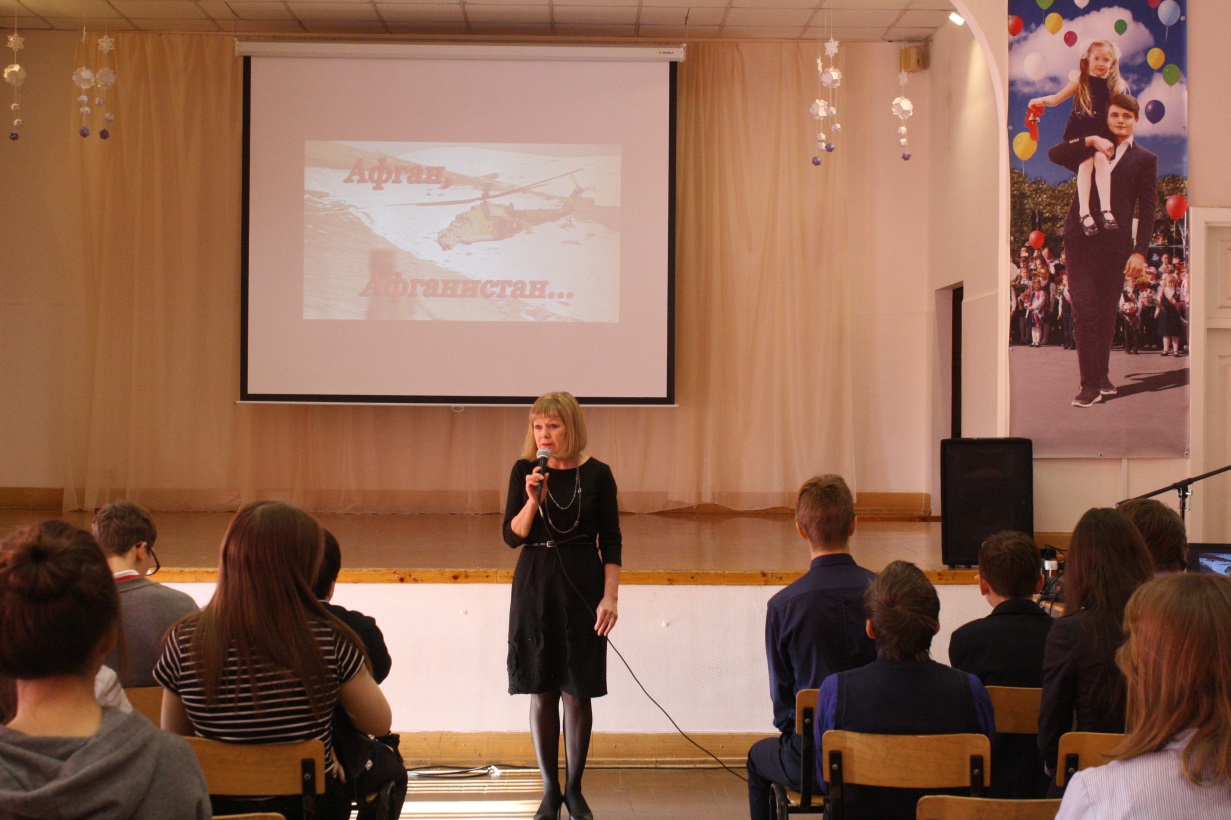 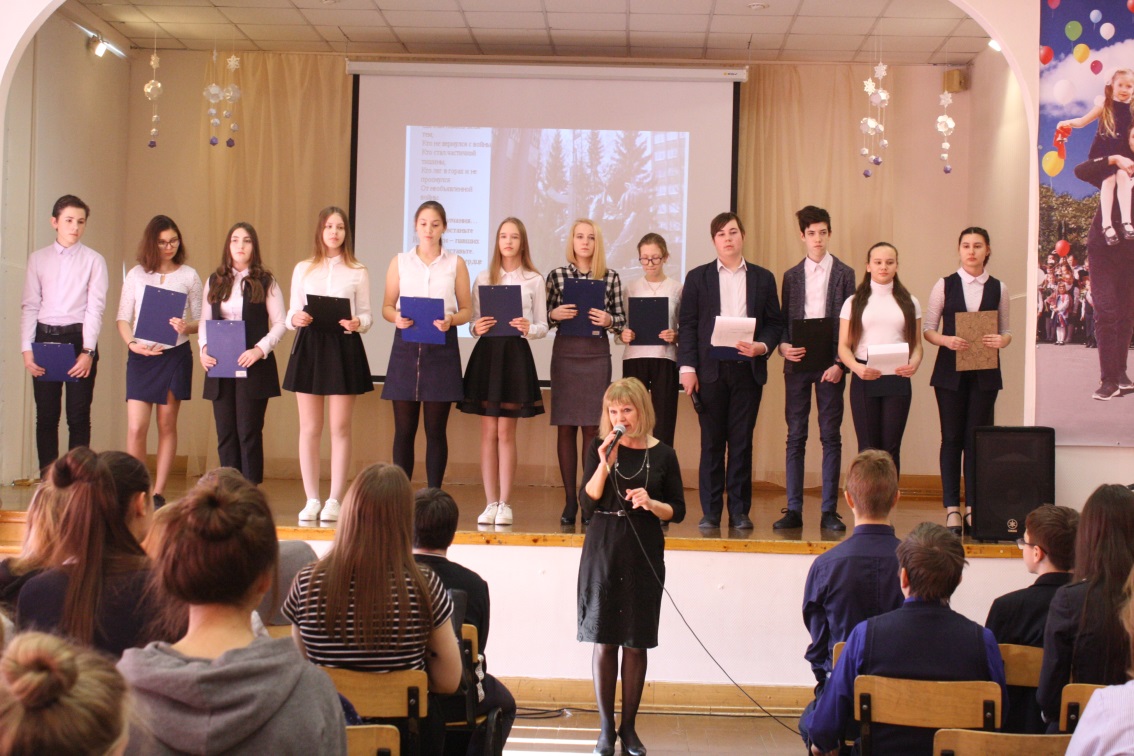 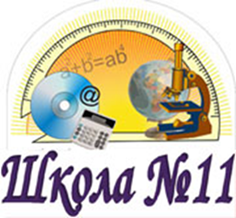 Евгений Рылов – герой Советского Союза
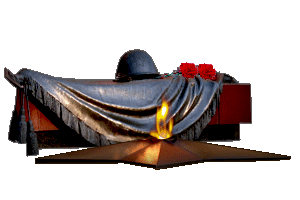 Исполнитель: Рябчик Алиса, 
ученица 8 А класса;
Руководитель: Вальковская Ольга Ильинична